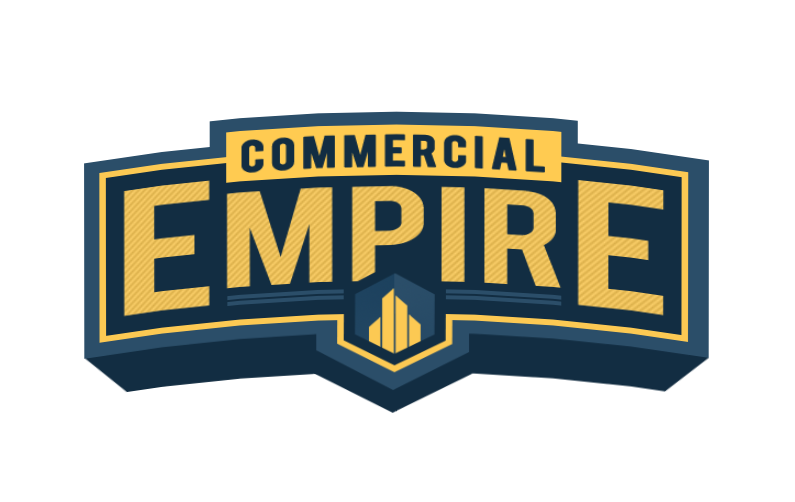 6
STEPS TO REAL ESTATE INVESTING
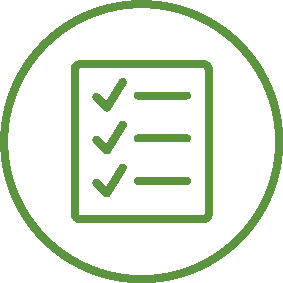 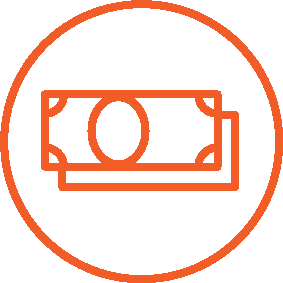 FOUNDATION 

FIND IT

FIGURE IT
FUND IT 

FIX IT & FILL IT

FLIP IT
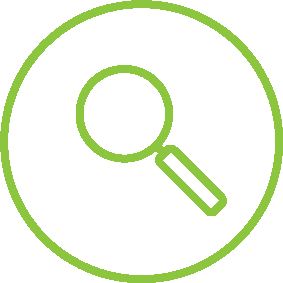 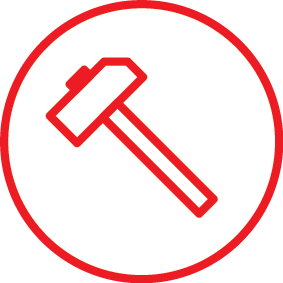 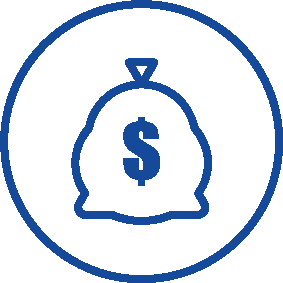 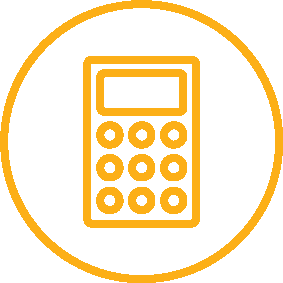 [Speaker Notes: In the residential real estate investing space, getting in on profitable, high-value deals is simple -- it takes six simple steps that you can repeat over and over again. These are the foundation of real estate and real estate investing. To get in the market and make serious profits, you need.

FOUNDATION 
FIND It
FIGURE It
FUND It 
FIX & FILL It (hold or refinance)
FLIP It]
STEP 2:
FIND IT
RULES OF THE ROAD
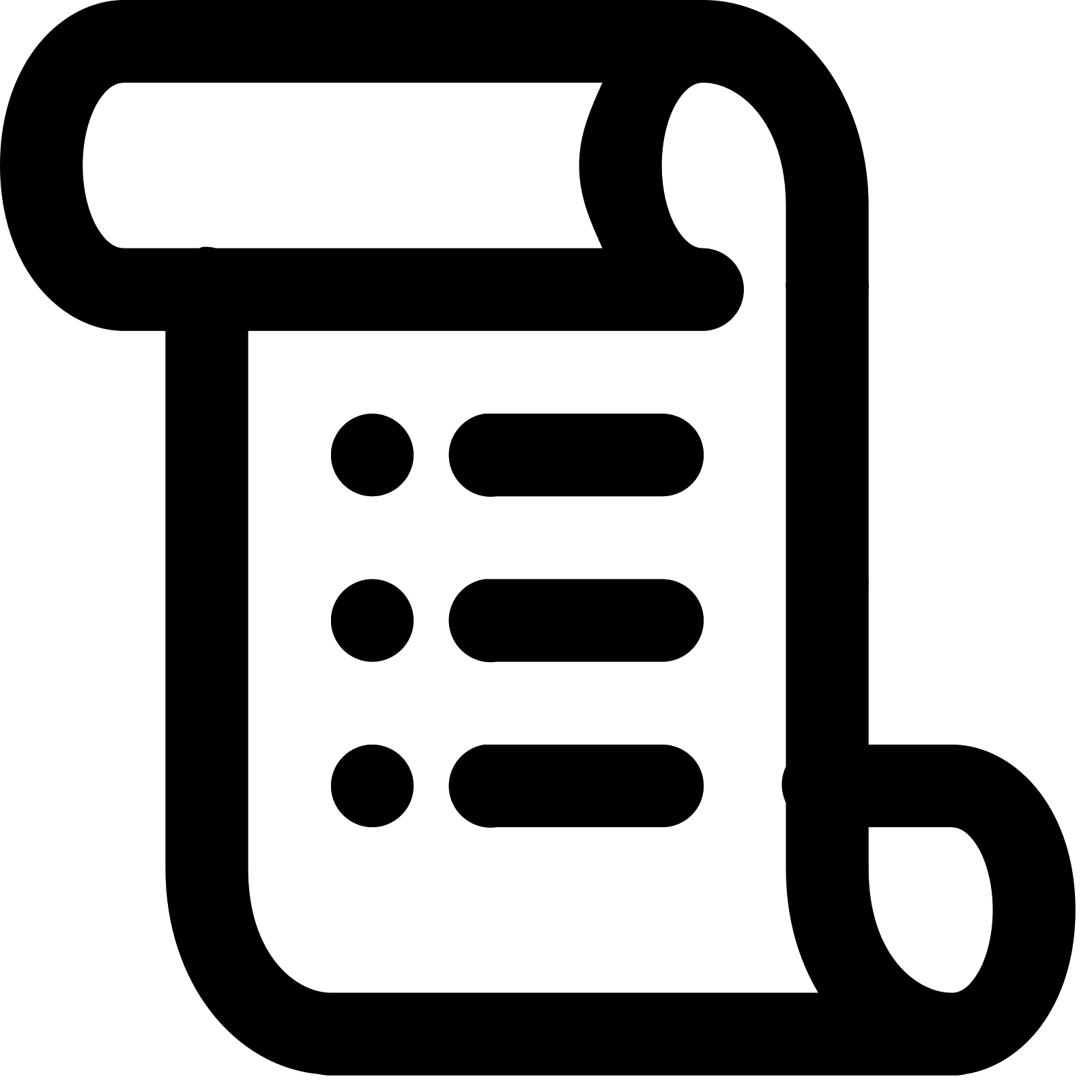 Always buy wholesale
Have a “deal-finding” mindset 
Go direct-to-seller
Focus on the right locations 
Focus on the right deal criteria
The Secret:  Creating Consistent
Off-Market Deal Flow
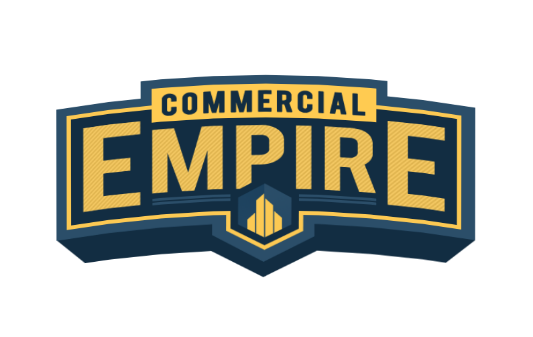 [Speaker Notes: The only major difference between residential and commercial investing is that we’re just working with bigger numbers.
So what we’re learning here we can apply to residential or commercial, at any time.]
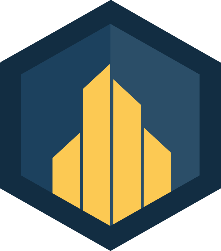 WHERE TO SEARCH DAILY
Existing Email List: SFR Brokers, Wholesalers, Investors
Dial for Dollars: FSBOs, FRBOs 
Drive for Dollars: Look for signs of distress
Online: Craigslist, MLS (withdrawn/expired), Loopnet (old listings), Costar (commercial data aggregator) 
Direct Mail: Postcards, Letters, Gift Baskets
Gift Baskets =
100% RESPONSE RATE
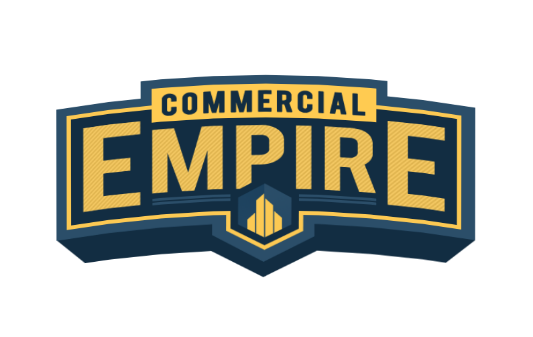 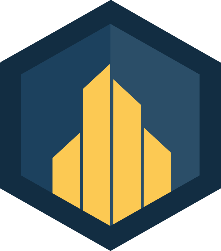 WHERE TO SEARCH DAILY
Networking: REIAs, Landlord Associations, Meetups
Social Media: Facebook, LinkedIn, Instagram, BiggerPockets
Vendors: Landscapers, Exterminators, Appliances, Mgmt Company
Building Departments: Violation Lists
Delinquent Billing: Property Taxes, Utilities 
Eviction Court: Motivated sellers!
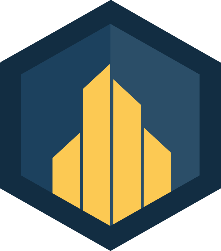 YOUR EXISTING NETWORK
Title Companies
Commercial Mortgage Brokers 
Management Companies 
Appliance/Maintenance Workers 
Commercial Insurance Agents
Real Estate Brokers
Other Investors/Wholesalers
Real Estate Attorneys 
Divorce Attorneys
Eviction Courts
CPAs & Bookkeepers
Probate Attorneys
WORD OF MOUTH
Talk to everyone, network, grow your social media following
Share your goals and where you are now
Offer to partner up
Submit offers DAILY, at least 5 per week 
Follow up is KEY!
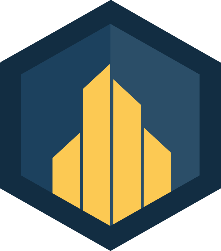 EMAIL MARKETING
Emails Should Include:
Hook (Attention-Getter)
“I have $700k to spend…”
Line (Buying Criteria)
Apartments, A/B Class Areas, $2M+ ARV, Value-Add
Sinker (What’s in it for them?)
Will pay a fee or kick you equity in the deal
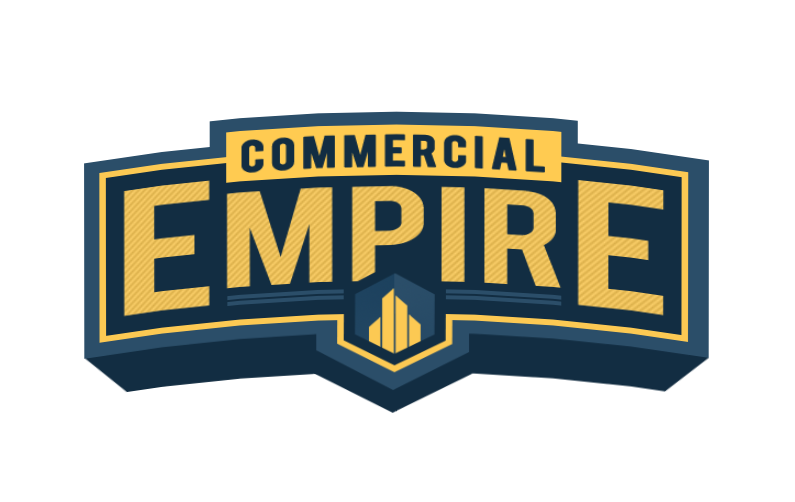